GOOD MORNING!
Today we will: 
Turn in Phases of Matter & Gas Law Practice Problems
KEY posted on website
Warm Up
Hard Boiled Egg Demo
Put Gas Laws into Notes
Dalton, Avogadro, & Ideal Gas Law Problems

QUIZ – Friday 

HW: DUE Wed 1/13 Molar Volume of a Gas: Problem Statement/Pre Lab Questions DUE Fri Dalt Avo & Ideal Gas Problems
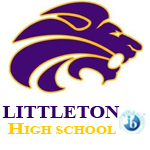 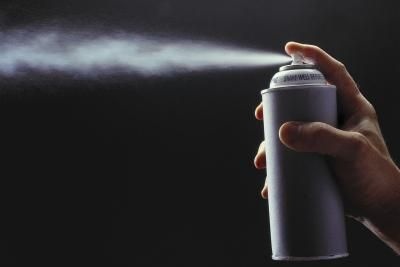 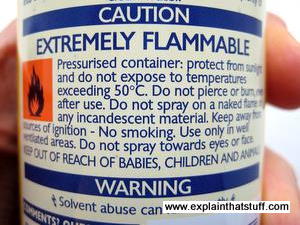 WARM UP
What would happen to the pressure of a gas if we increased the temperature? 
The gas in a used aerosol can is at a pressure of 103kPa at 25°C If the can is thrown into a fire, what will the pressure be when the temperature reaches 928°C
Kinetic Molecular Theory of Gases
Particle Size


2.  Particle Motion


3.  Particle Collisions
Boyle’s Law
Statement



RelationshipP1V1 = P2V2
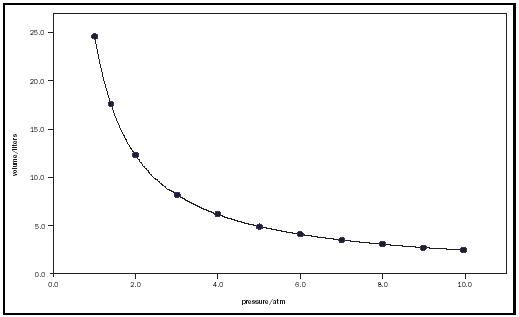 Charles’ Law
Statement



RelationshipV1 = V2T1     T2
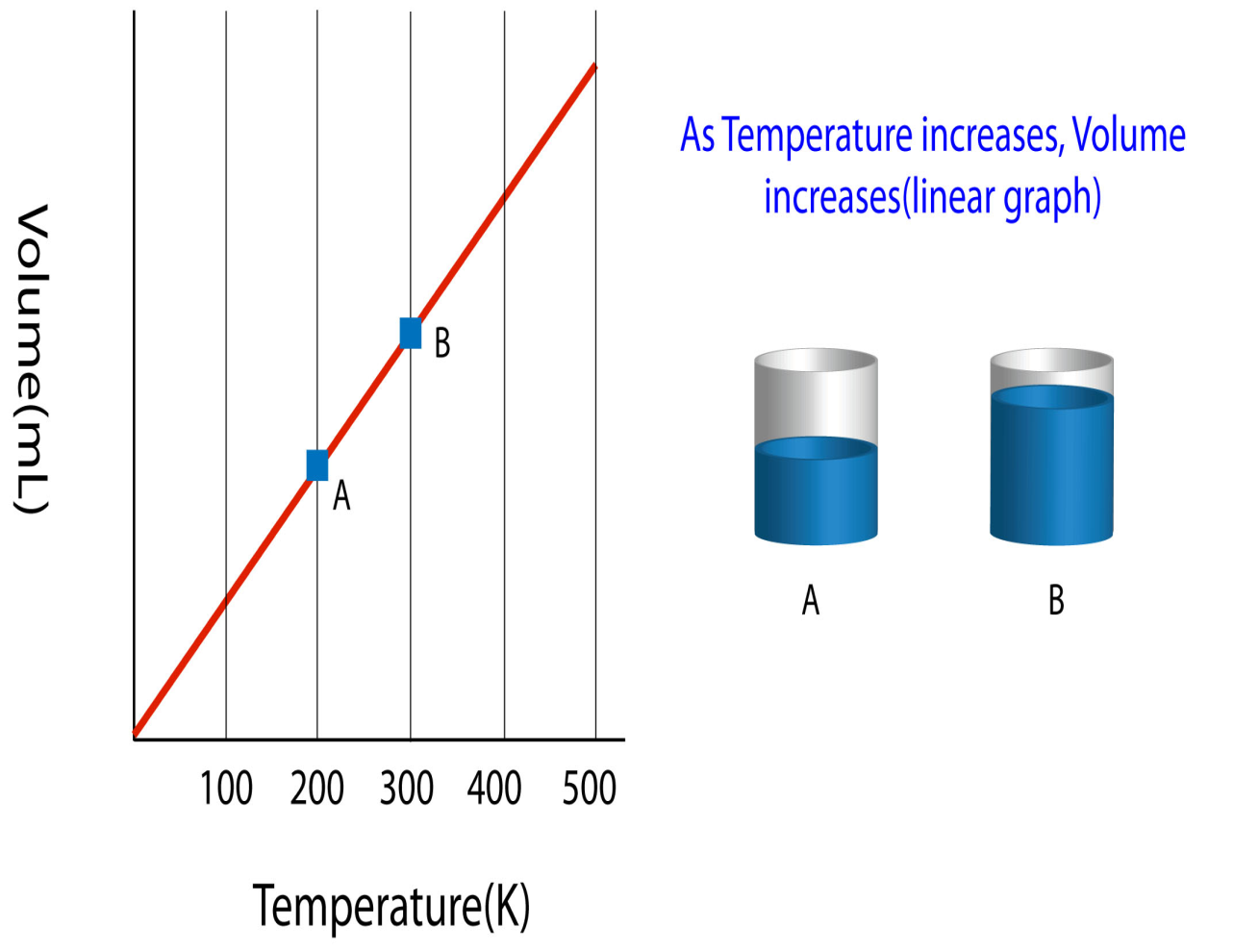 Gay-Lussac’s Law
Statement



RelationshipP1  =  P2T1      T2
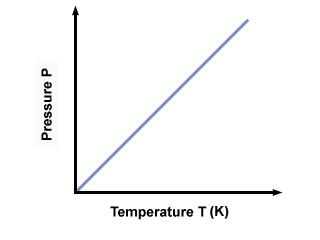 Combined Gas Law
https://phet.colorado.edu/en/simulation/gas-properties

Equation:
P1V1   =  P2V2T1            T2

STP = standard
temp and pressure,
273 K and 1 atm
at STP
1 mole of gas occupies 22.4L
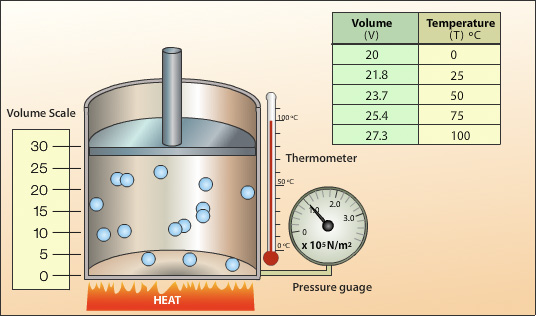 Gases are CRAZY!
An expandable container has a sample of 1.0
mole of neon gas (Ne) at 627.2 mmHg and
22.5°C. If the initial volume is 
29.4 L, what will the 
volume be at STP?
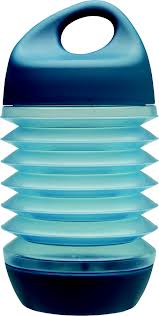 Pressure, Volume Relationship
The pressure and volume of a gas is measured and graphed at several temperatures.
Explain why the volume of a gas increases when the pressure decreases.
Which temperature shows the largest decrease in pressure for a 1.0 liter increase in volume? Provide evidence.
If the volume of a gas is 125 mL at 632 mmHg, what will the volume be when the pressure is increased to 784 mmHg?
Dalton’s Law of Partial Pressures
Equation

PT = Pa  +  Pb  + Pc  +  ….
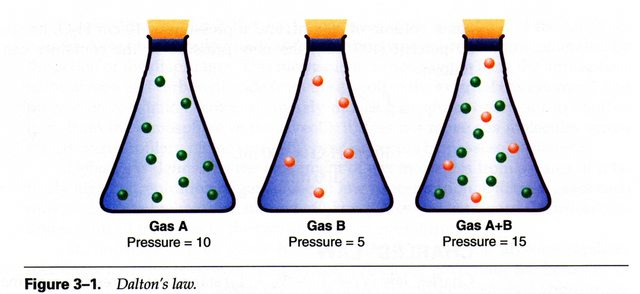 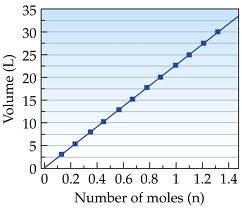 Avogadro’s Law
Equal volumes of gas at the 
same T and P have equal 
number of particles or moles.
	Va    =   na
	 Vb   =   nb
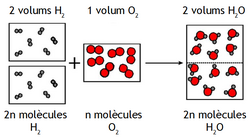 Ideal Gas Law:  PV = nRT

Ideal Gas Constant: R = 0.0821 atm L
							   mol K
					R = 8.31 kPa L					       mol K
Solve for:
Moles
Volume
Pressure
Temperature
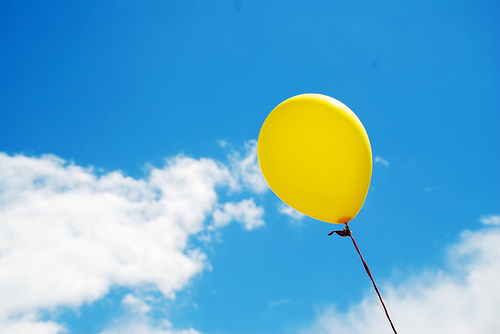 What really happens to a gas when it is cooled?
A helium balloon has a volume of 
	4.72 L at 0.865 atm and 298 K. 
	What is the volume when it is cooled to 
	255 K with the same pressure?
Describe what happens to the particles of He as it is cooled.
Sketch a graph showing the relationship between volume and temperature and indicate the change in the balloon on the graph.
Use the Ideal Gas Law
Determine the volume of 2.5 mole of gas at STP
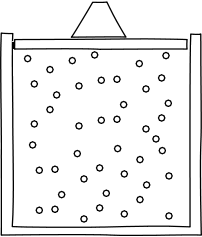 If the gas used was He, how many grams of He would you need for this volume of gas?
GOOD MORNING!
Today we will: 
Warm Up
Molar Volume of a Gas Lab
QUIZ – Friday 

HW: DUE Fri 1/15 Calculations to Gas Lab & Study for Quiz 
– Edit to HW Dalt Avo Ideal Gas Law Problems (due at end of class Friday!)
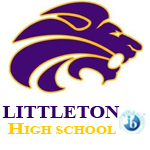 Quiz
Phases, phase changes, kinetic energy
Phase diagrams and Graphs 
Boyle’s, Charles’, Gay-Lussac’s Gas Laws or (Combined Gas Law), Ideal Gas Law
When a Gas is Collected over Water …
Use Dalton’s Law to determine the pressure of the gas!
PT = 619 mmHg (atm Pressure)
PH2O = 21 mmHg
PG = Pressure gas?
PT = PH2O + PG
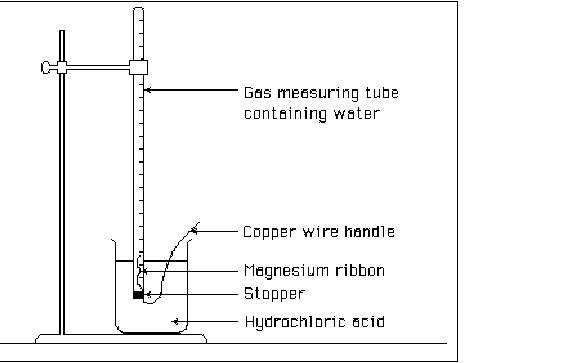 There are 205 mL of gas in an aluminum can at 85°C and 0.832 atm.
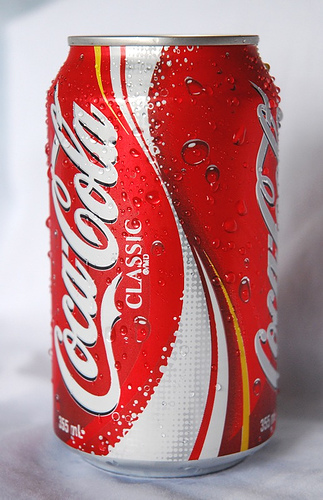 Determine the volume of 
the gas when the can is 
cooled to 3°C and the pressure is 1 atm.
Explain what happens to the gas in the
can (on a molecular level).
Graham’s Law of Effusion
The rate of effusion (diffusion) of a gas is inversely proportional to the square root of its molar mass
    rate (gas A)    = 	√molar mass Brate (gas B)		 √molar mass A
The larger the mass the slower the diffusion
Compare the rate of effusion of Cl2 to O2.